Authentication
A Broad Overview
Essentials of Authenication
Something you know
Name of high school, …
Password
Something you have
Dongle
Something your are
Biometrics: Fingerprint, Face, Iris, …
CSU CT 310 Web Development ©Ross Beveridge & Jaime Ruiz
4/1/2019
Slide 2
Something you KnowOften a password
We’re all familiar with passwords
Beyond just webdev, consider ..
How do you manage passwords, 
How do ‘most people’ handle them.
CSU CT 310 Web Development ©Ross Beveridge & Jaime Ruiz
4/1/2019
Slide 3
HTTP is a stateless protocol
Each request is stand-alone and not related to others
No definitive way to authenticate a source
You can put any return address on an envelope
How does HTTP remember you?
CSU CT 310 Web Development ©Ross Beveridge & Jaime Ruiz
4/1/2019
Slide 4
Bribe it with Cookies!
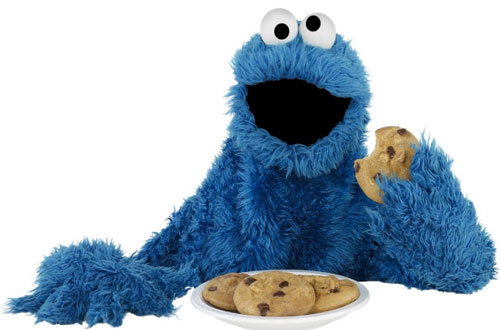 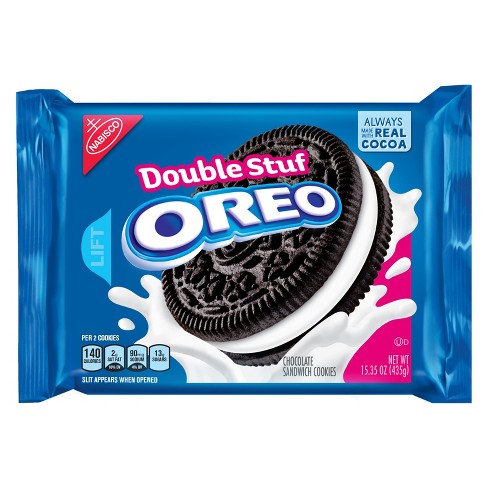 CSU CT 310 Web Development ©Ross Beveridge & Jaime Ruiz
4/1/2019
Slide 5
No joking here
The server requests the browser to store a specific “cookie”
Just a plain text piece of information
The browser sends it on subsequent requests
Think like this…
I give you a token
You show it to me later
I know it is you (or someone you trust)
Challenge Coins
CSU CT 310 Web Development ©Ross Beveridge & Jaime Ruiz
4/1/2019
Slide 6
Most Popular Passwords
Arstechnica Story: 
Internet users ditch “password” as password, upgrade to “123456
By Jon Brodkin - Jan 20, 2014
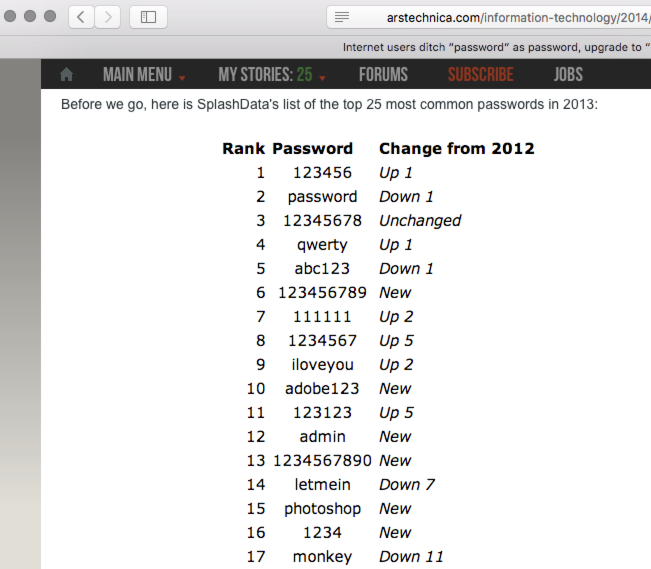 Really! Monkey?
CSU CT 310 Web Development ©Ross Beveridge & Jaime Ruiz
4/1/2019
Slide 7
Strategy #1: Entropy
Truly minimize the ‘Odds of guessing’.
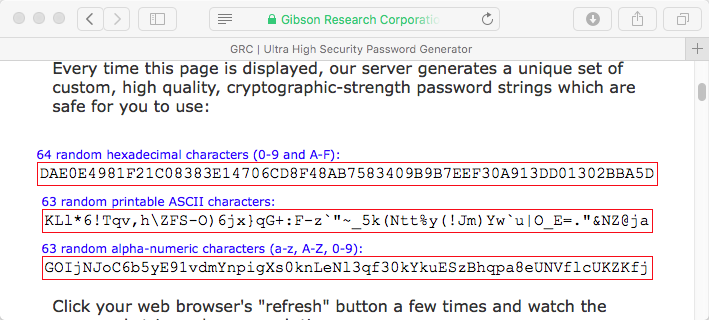 But there is a big problem! No human will remember such a password and so it MUST be recorded.
CSU CT 310 Web Development ©Ross Beveridge & Jaime Ruiz
4/1/2019
Slide 8
Use a Sentence: Strategy #2
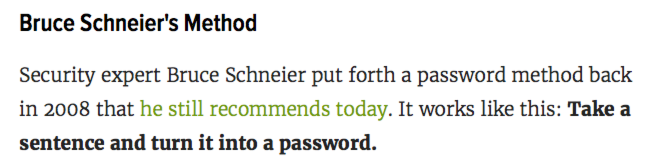 Provided your sentence is not “See Spot Sit” odds are in your favor that others have not gone down the same path.
CSU CT 310 Web Development ©Ross Beveridge & Jaime Ruiz
4/1/2019
Slide 9
Summary from: Four Methods to Create a Secure Password You'll Actually Remember, by Kevan Lee.
Original post by Bruce Schneier on BoingBoing: Choosing a Secure Password
PAO,  Strategy #3Beyonce driving a Jello mold at Mount Rushmore
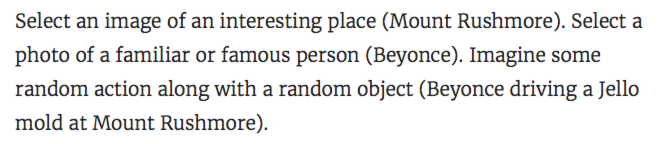 Think of a Person, an Action and an Object.  Put them together in a story.
Taps into our innate ability to recall stories, particularly funny or absurd stories.
CSU CT 310 Web Development ©Ross Beveridge & Jaime Ruiz
4/1/2019
Slide 10
Summary from: Four Methods to Create a Secure Password You'll Actually Remember, by Kevan Lee.
Original: Memory Trick Increases Password Security, By Larry Greenemeier, 12/26/2013, Scientific American.
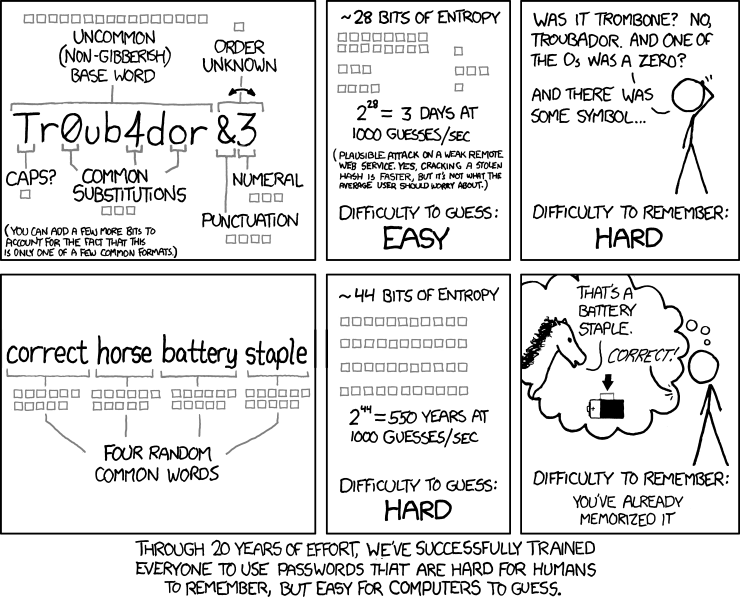 CSU CT 310 Web Development ©Ross Beveridge & Jaime Ruiz
4/1/2019
Slide 11
Another Thing: Pass The Salt
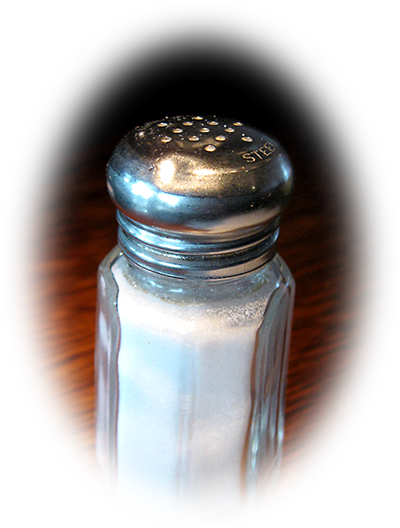 Here is a challenge.
Below is the md5 of a salted password.
Email the instructor the original password and/or the salt.
<salt>:<password>
33a27522874215779a0ff1704589e892
CSU CT 310 Web Development ©Ross Beveridge & Jaime Ruiz
4/1/2019
Slide 12
FYI – This is Harder
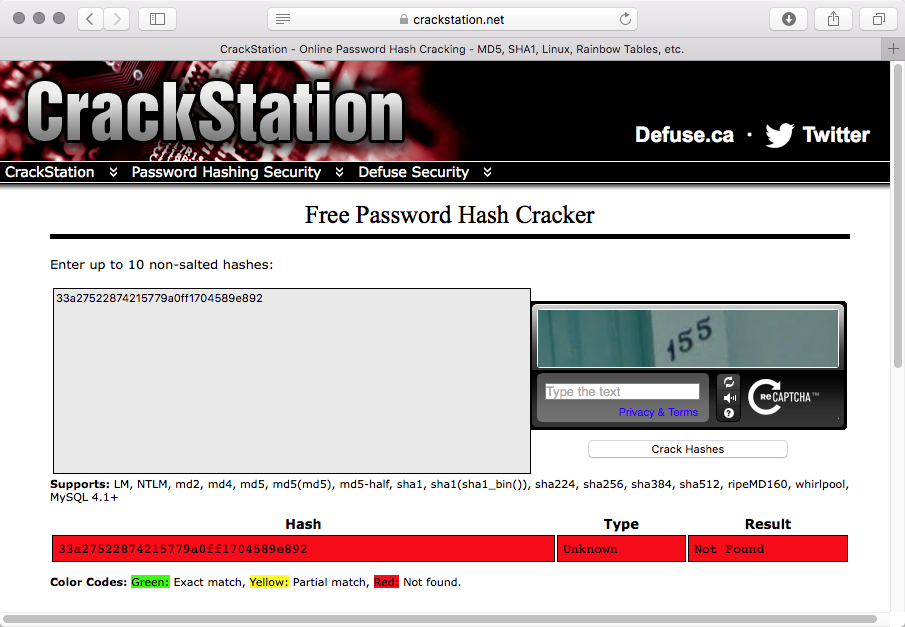 Consider: What if you knew the salt?
CSU CT 310 Web Development ©Ross Beveridge & Jaime Ruiz
4/1/2019
Slide 13
Another Crack at It
FYI – This one also fails (2/26/2017)
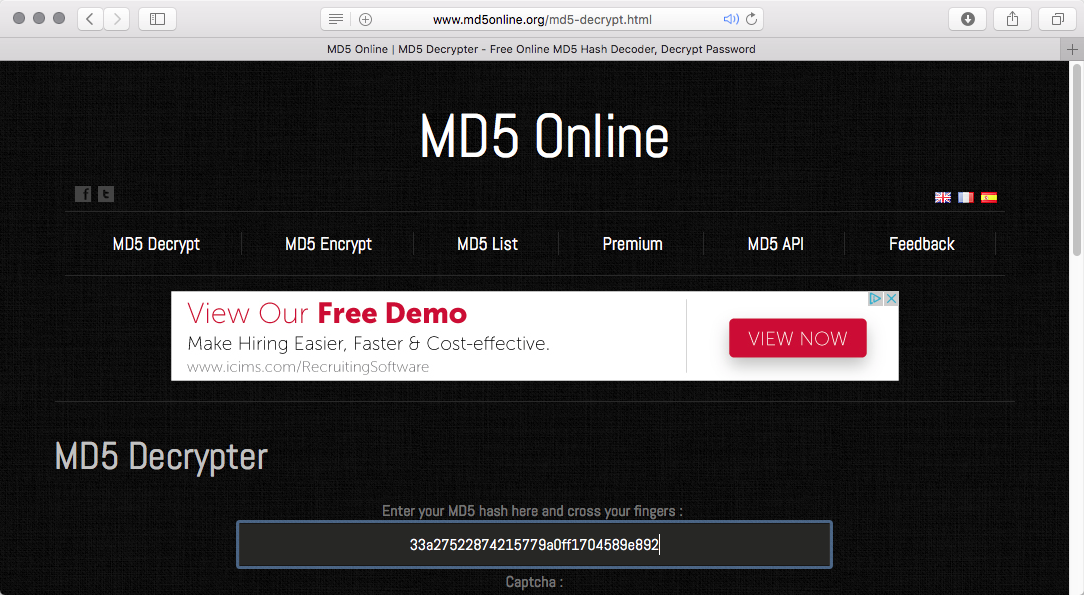 CSU CT 310 Web Development ©Ross Beveridge & Jaime Ruiz
4/1/2019
Slide 14
Security QuestionsMothers Maiden Name?
Another entire class of information
Things you know without effort, and
presumably an attacker does not.
But!
This information leaks
Pervasive use defeats the purpose.
Take-home message for CT 310
Don’t create sites reliant on such info.
CSU CT 310 Web Development ©Ross Beveridge & Jaime Ruiz
4/1/2019
Slide 15
Something you Have
This is not such a new idea …
Do you have a key in your pocket?
It can take on many forms.
Tokens for example …
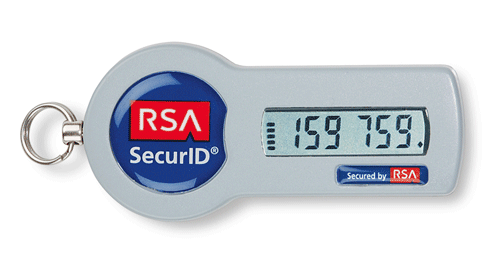 Image from TokenGuard.com website
CSU CT 310 Web Development ©Ross Beveridge & Jaime Ruiz
4/1/2019
Slide 16
Have a Cell Phone?
No extra equipment – just software. 
Major website use increasing.
Example, RSA
Example, Google is now using SMS
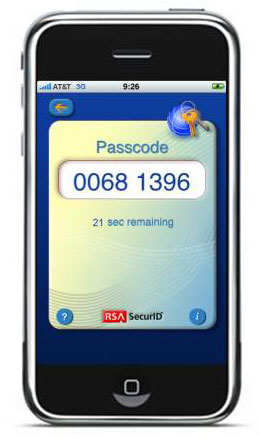 CSU CT 310 Web Development ©Ross Beveridge & Jaime Ruiz
4/1/2019
Slide 17
Oops, Things Change Fast
Vulnerable to interception?
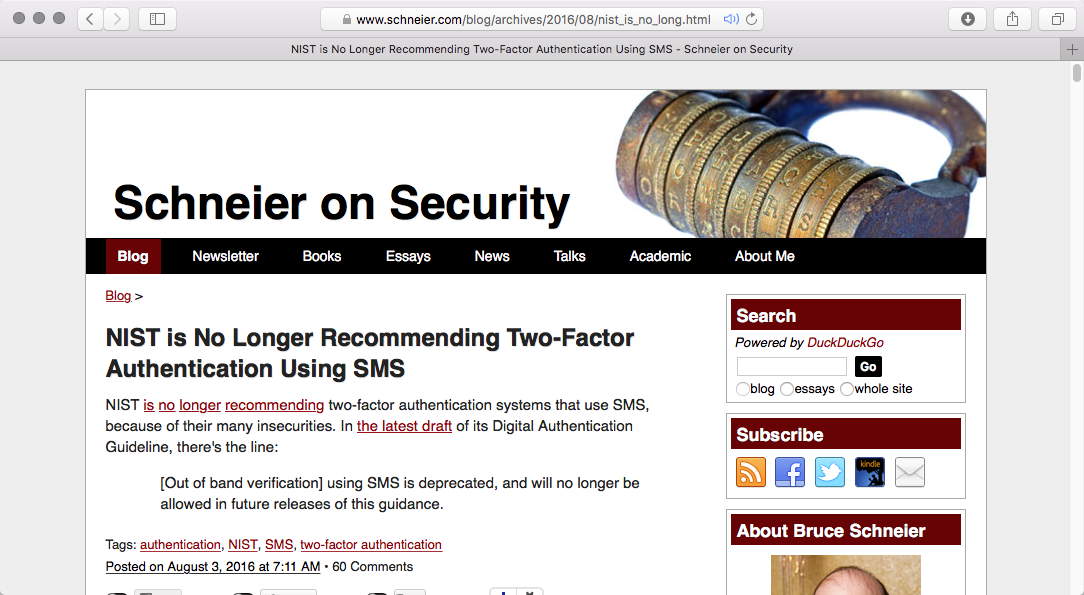 CSU CT 310 Web Development ©Ross Beveridge & Jaime Ruiz
4/1/2019
Slide 18
Have Email?
Explosion in use of email accounts as ‘Something that you have’.
Why is this so common …
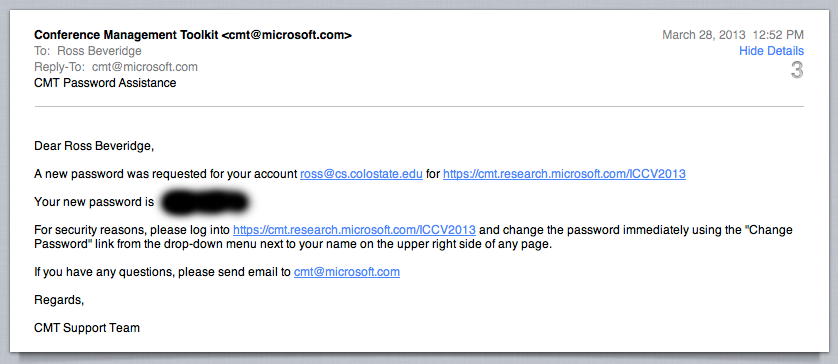 CSU CT 310 Web Development ©Ross Beveridge & Jaime Ruiz
4/1/2019
Slide 19
Something You Are
Some measurable personal trait.
Should be (mostly) unique.
Common Examples:
Fingerprints, Voice, Hand Shape, 
Iris, Face, Palm Scan, …
Good, nothing to loose or forget,
But, how reliable!
CSU CT 310 Web Development ©Ross Beveridge & Jaime Ruiz
4/1/2019
Slide 20
Iris Recognition
Still fairly intrusive, but very useful.
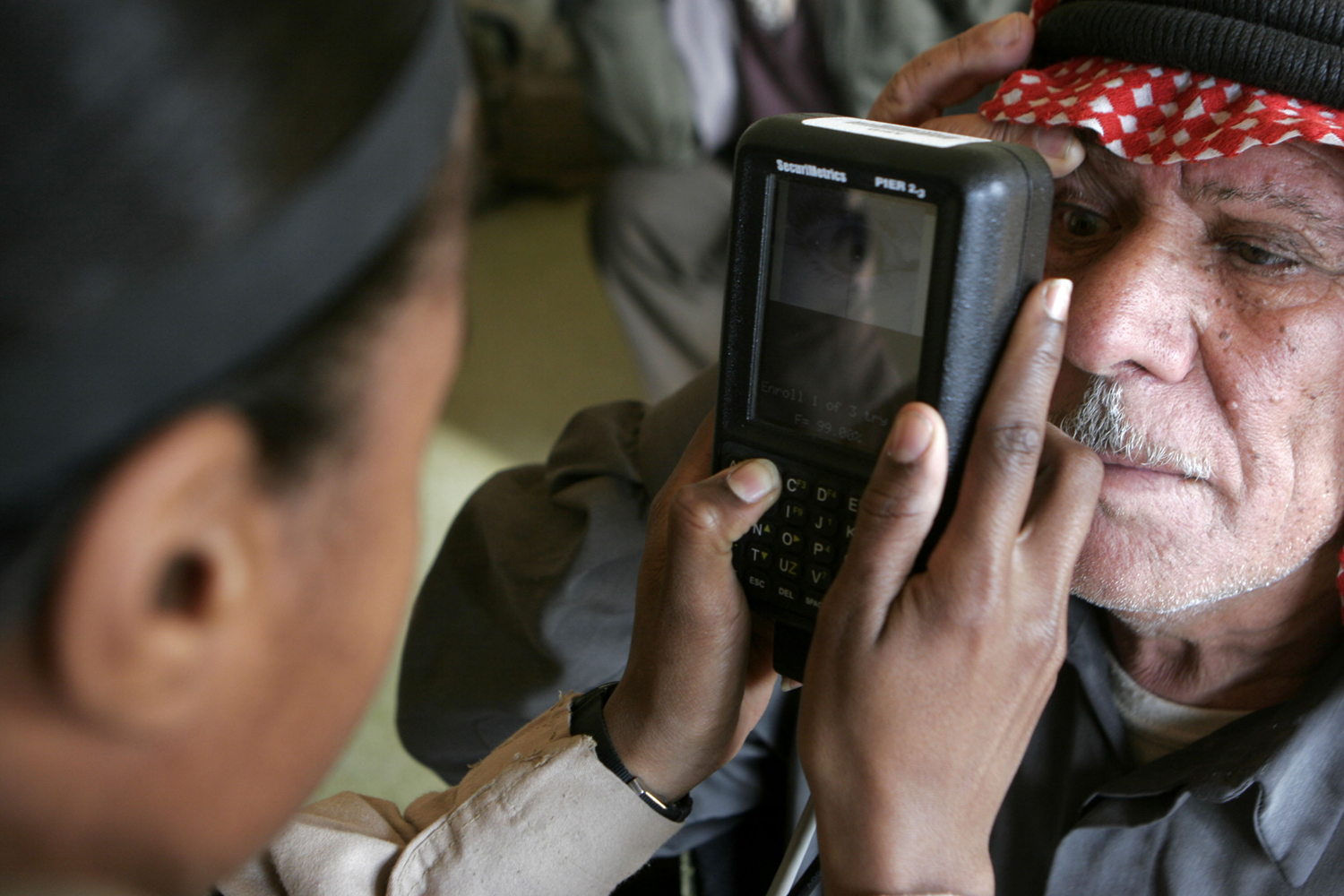 Author:
Gunnery Sergeant Michael Q. Retana, U.S. Marine Corps
Source: Wikimedia
CSU CT 310 Web Development ©Ross Beveridge & Jaime Ruiz
4/1/2019
Slide 21
Face Recognition
Our own homegrown example.
Demonstration released in 2009
Face Recognition is Unobtrusive.
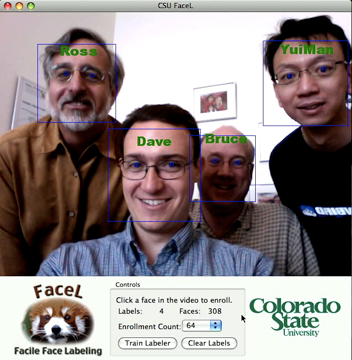 CSU CT 310 Web Development ©Ross Beveridge & Jaime Ruiz
4/1/2019
Slide 22
Going to Market
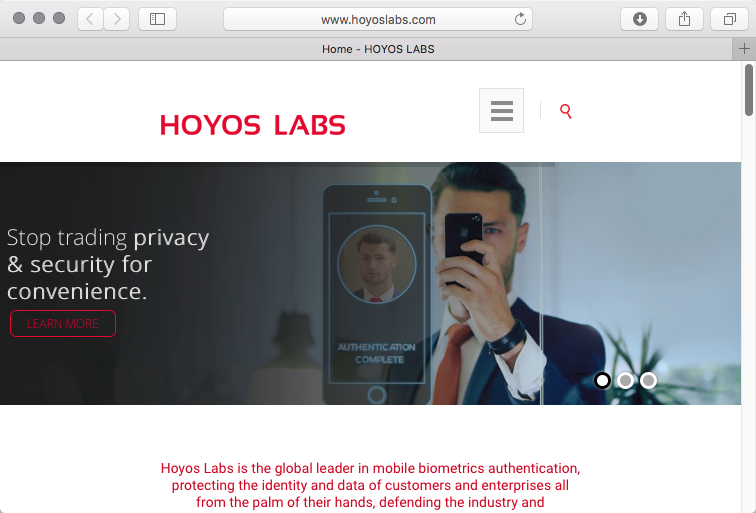 Sponsor: The IEEE Seventh International Conference on Biometrics: Theory, Applications and Systems (BTAS 2015)
CSU CT 310 Web Development ©Ross Beveridge & Jaime Ruiz
4/1/2019
Slide 23
… and of course ...
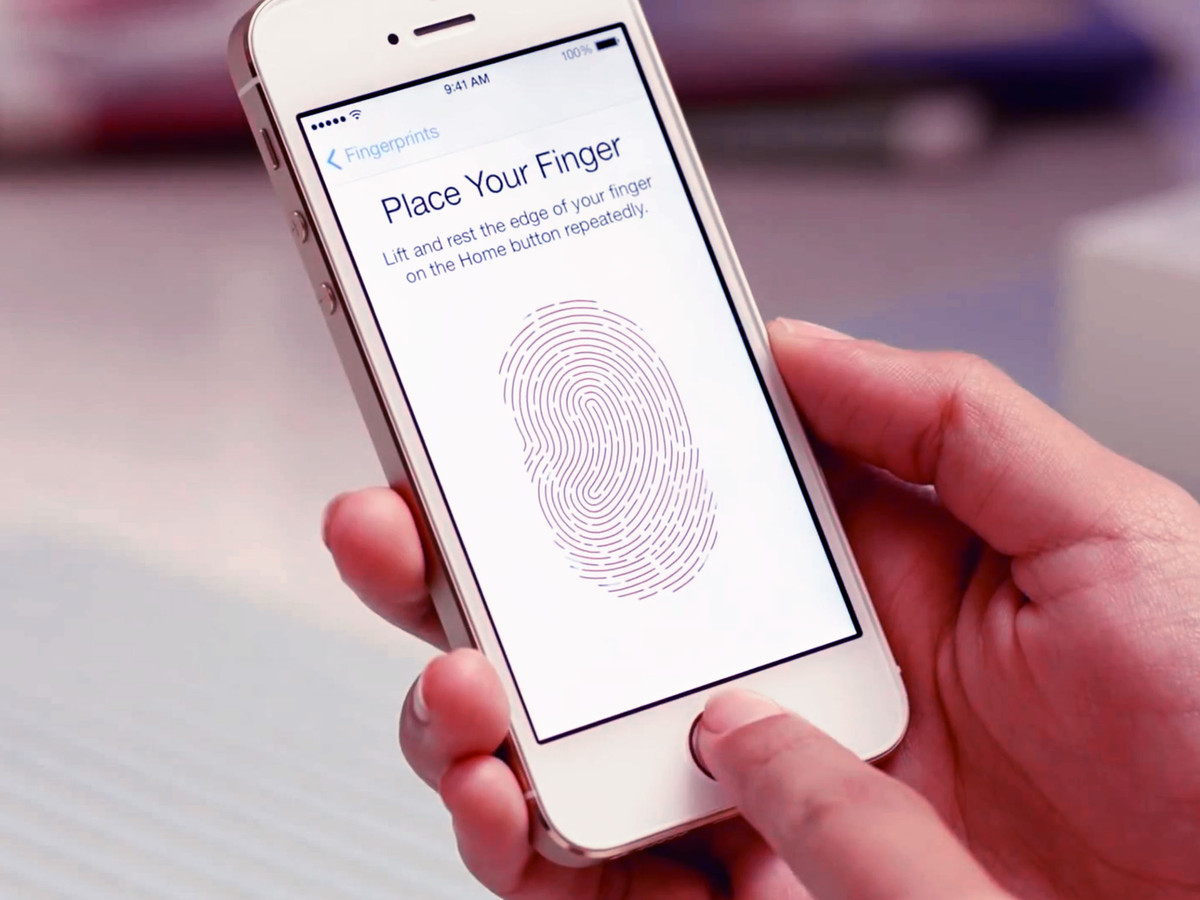 CSU CT 310 Web Development ©Ross Beveridge & Jaime Ruiz
4/1/2019
Slide 24
Image From How Touch ID works: Making sense of Apple's fingerprint identity sensor, Rene Ritchie, iMore, September 14, 2013
Multifactor Authentication
All one’s eggs in one basket:
Passwords can be weak, stolen …
Tokens and keys can be lost, 
Not all fingerprints easily read, …
Backups are usually a good idea
Two factor authentication is starting to become common on some areas.
Already common: Bank card and PIN
Now “Chip and PIN”
CSU CT 310 Web Development ©Ross Beveridge & Jaime Ruiz
4/1/2019
Slide 25
Proceed with CautionThe Weakest Link
Mistakes come in many forms. The following is not to pick on one company, but to highlight how easily security/authentication issues can come off the rails. Quoting Steve Gibson from Security Now 373 on October 10 2012:

Well, a security company, ElcomSoft, just noted back in August that there was a problem with UPEK's (fingerprint) software because, when you're setting it up and giving it the ability to log you into Windows, you need to give it your credentials.  Now, the assumption is - and unfortunately that turns out to have been all it is - is that they would do something secure with those credentials.  Turns out they're stored in the registry, not very well encrypted.
 
Here is the link to the transcript
http://www.grc.com/sn/sn-373.txt
CSU CT 310 Web Development ©Ross Beveridge & Jaime Ruiz
4/1/2019
Slide 26
Next Issue: Users
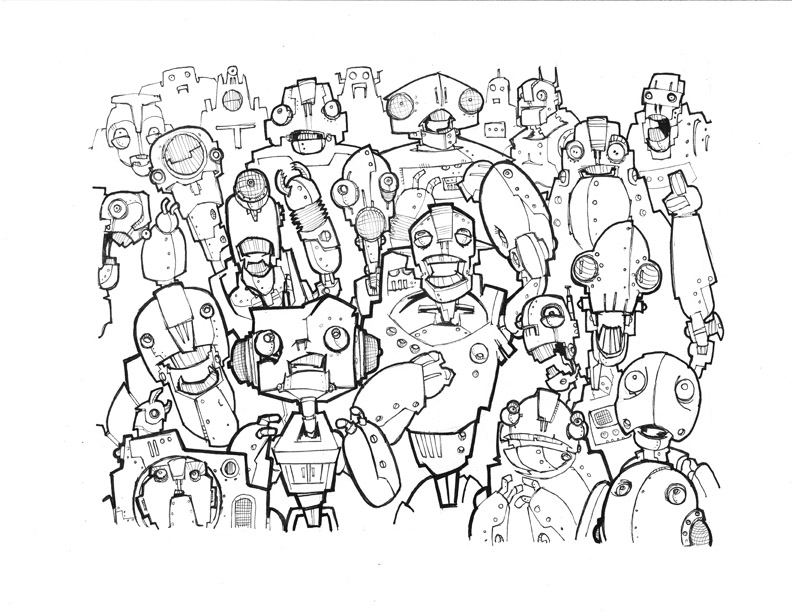 CSU CT 310 Web Development ©Ross Beveridge & Jaime Ruiz
4/1/2019
Slide 27
Have requested permission on 2/18/16 from Mike Wagganer http://www.mikewagganer.com
Using according to educational fair use pending reply from artist.
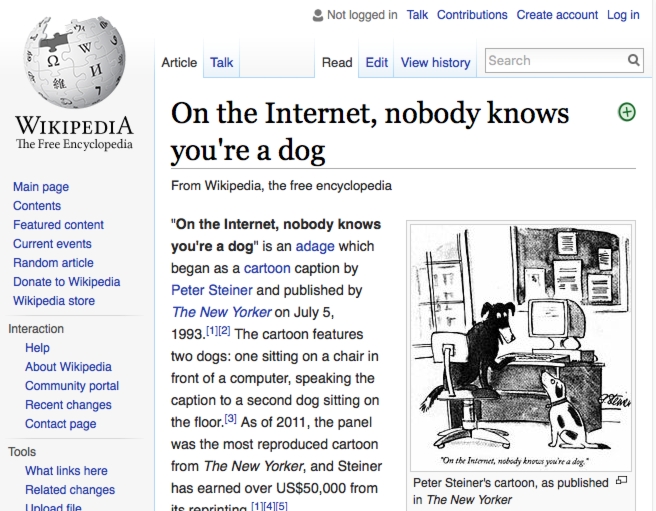 CSU CT 310 Web Development ©Ross Beveridge & Jaime Ruiz
4/1/2019
Slide 28
Who Can Have an Account?
Does your site offer accounts to new users without human-in-the-loop screening?
Yes: your site is size limited.
No: does your site include dogs (bots).
You are all therefore familiar with the next technology (Gotcha!)
CSU CT 310 Web Development ©Ross Beveridge & Jaime Ruiz
4/1/2019
Slide 29
Related Question
Are you a human being (prove it!)
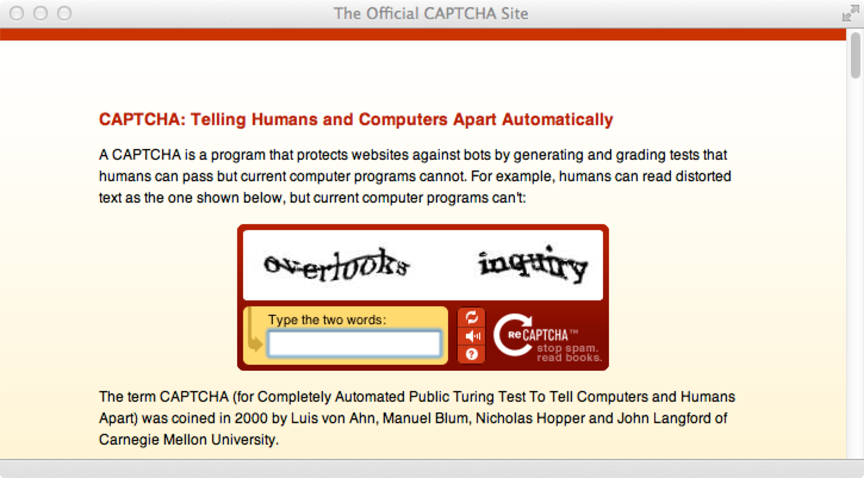 CSU CT 310 Web Development ©Ross Beveridge & Jaime Ruiz
4/1/2019
Slide 30
And now…
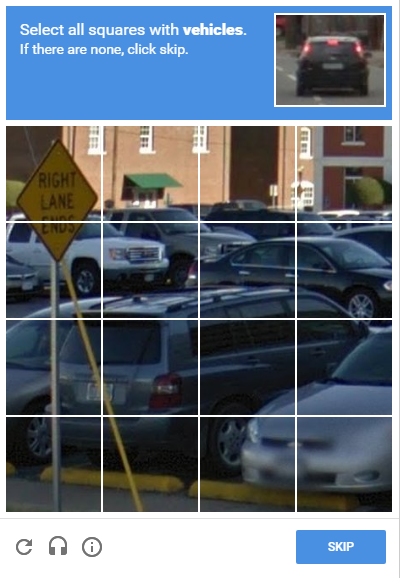 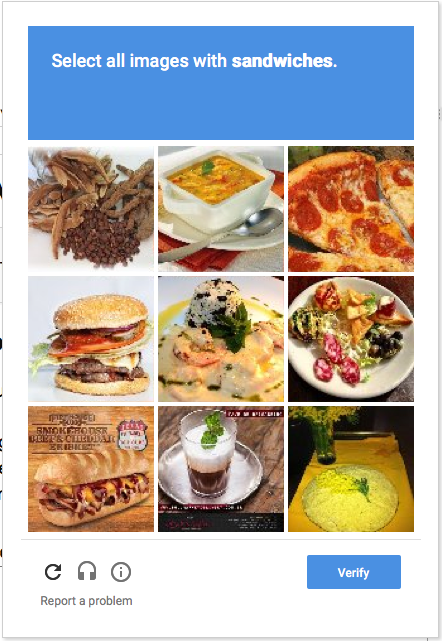 CSU CT 310 Web Development ©Ross Beveridge & Jaime Ruiz
4/1/2019
Slide 31
Still Relevant
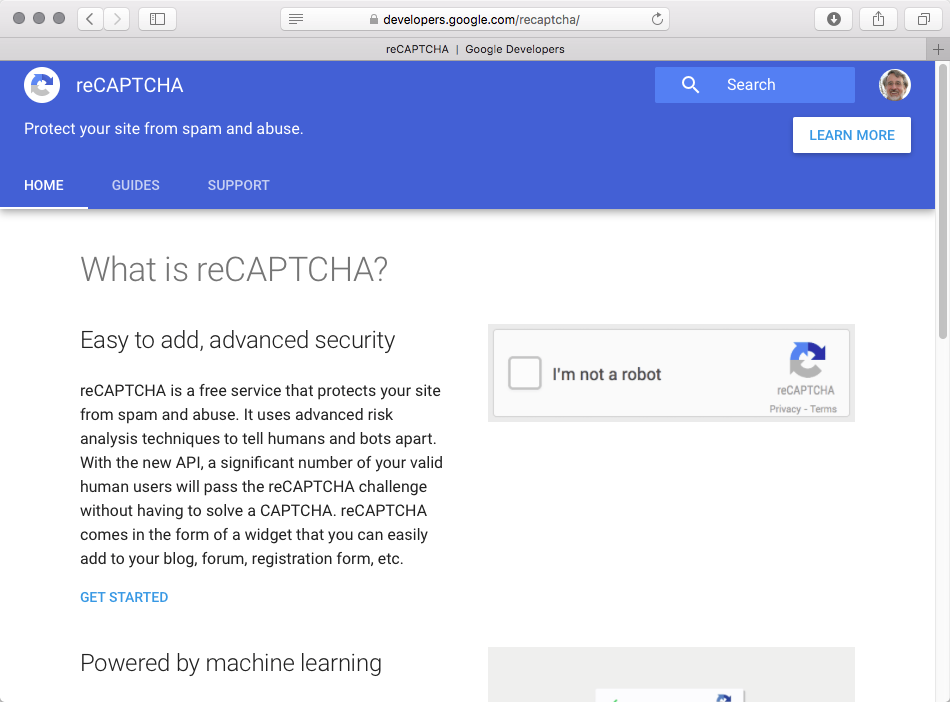 CSU CT 310 Web Development ©Ross Beveridge & Jaime Ruiz
4/1/2019
Slide 32
Key Idea – Chain of Trust
SSL trust certification authority.
Trust user controls cell phone.
Trust user has control of email.
Trust user from known IP address.
Trust person A endorses person B.
…
CSU CT 310 Web Development ©Ross Beveridge & Jaime Ruiz
4/1/2019
Slide 33
Learn to Inspect Certs
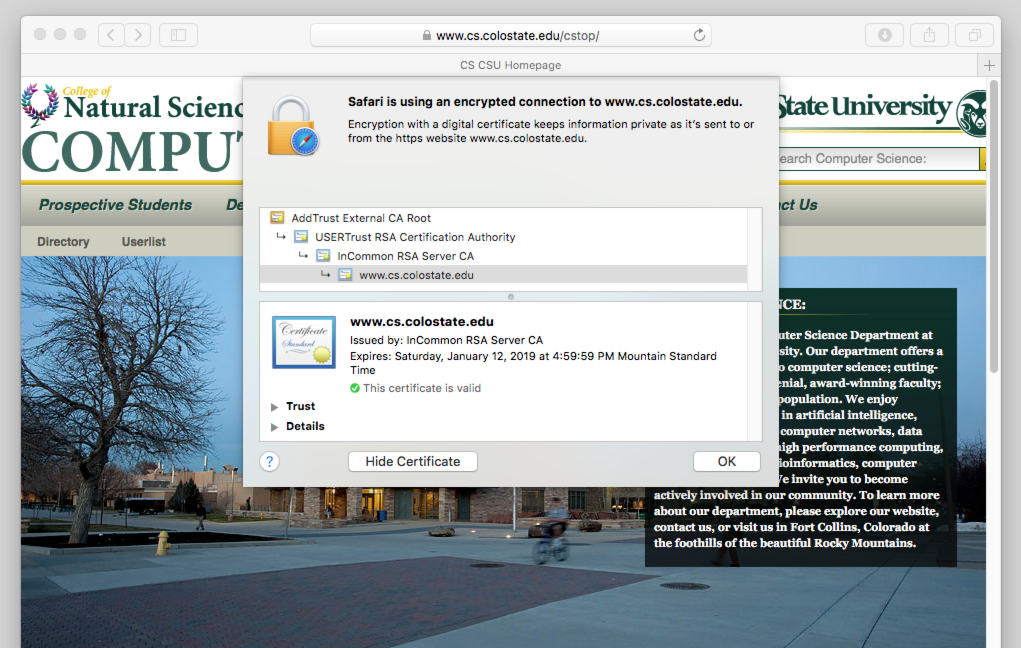 CSU CT 310 Web Development ©Ross Beveridge & Jaime Ruiz
4/1/2019
Slide 34